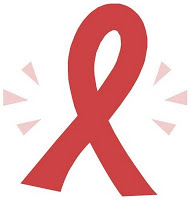 hinder: verb
definition
to cause 
difficulty in
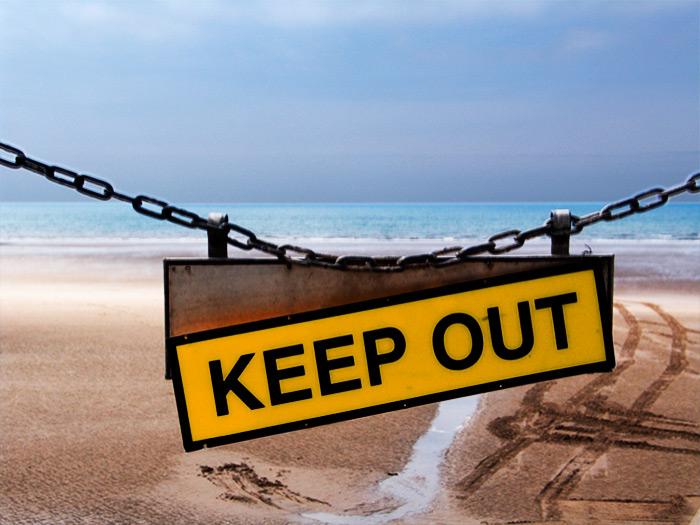 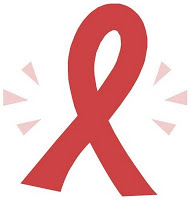 hinder: verb
pronunciation
0





	hin-der
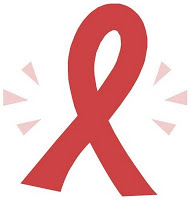 hinder: verb
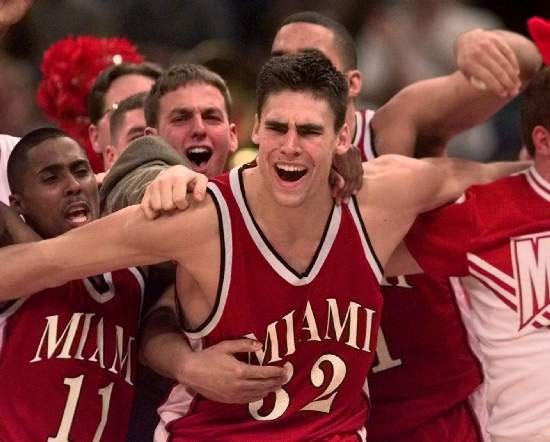 synonyms
interfere
hamper
hold back
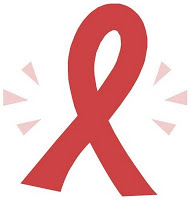 hinder: verb
antonyms
allow
permit
promote
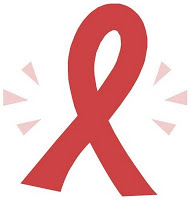 hinder: verb
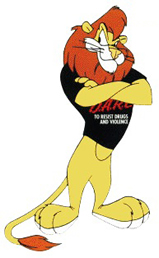 Doing drugs 
will hinder
 your healthy
 life-style.
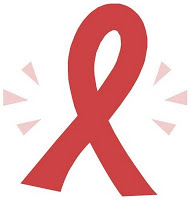 hinder: verb
Lack of sleep 
may hinder 
your ability 
to do well on
 the test.
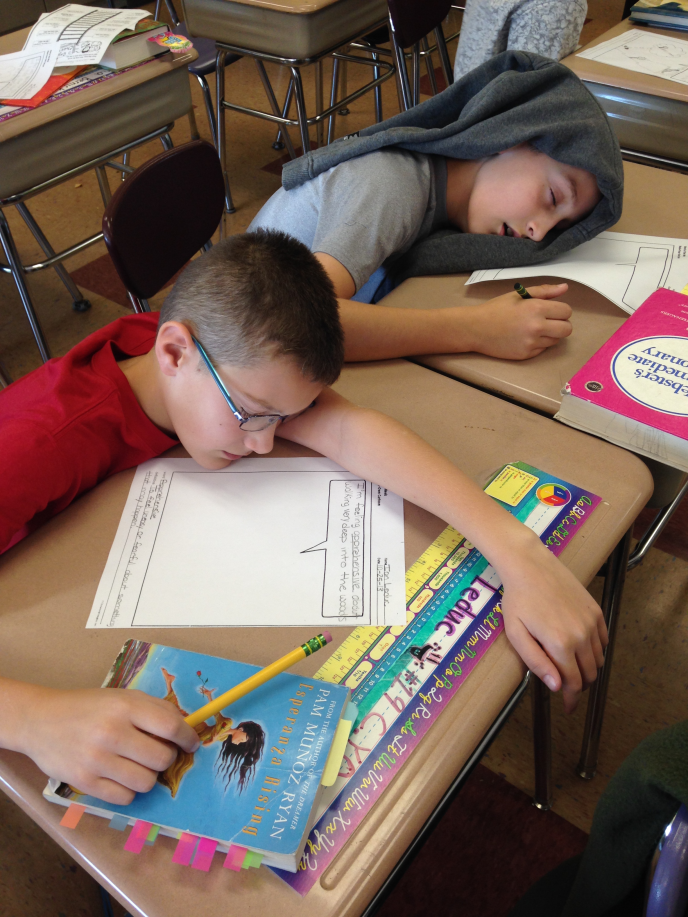 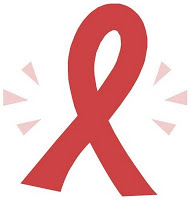 hinder: verb
The storm 
hindered 
our trip to 
the farm.
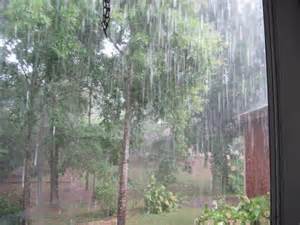 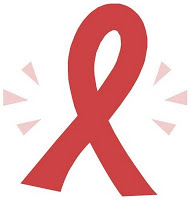 hinder: verb
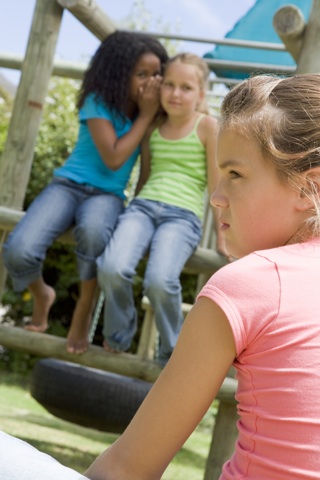 Being a bully 
will hinder 
your ability to 
make friends.
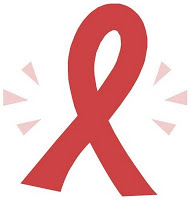 hinder: verb
What habits
hinder 
your health?
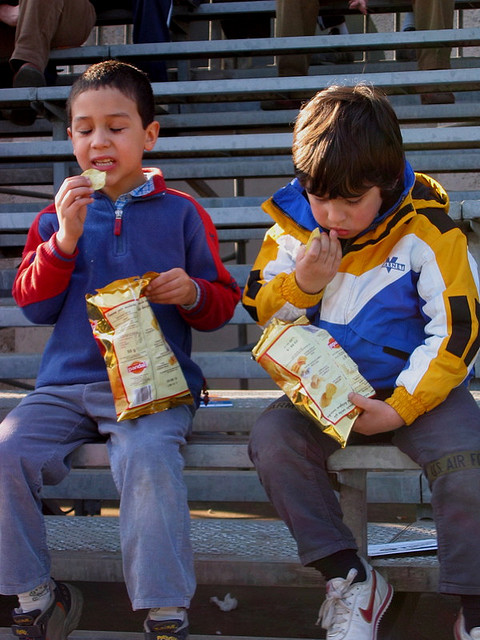 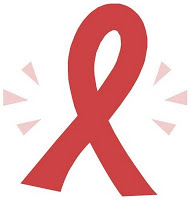 hinder: verb
What can you do
to ensure that 
your health is 
not hindered?
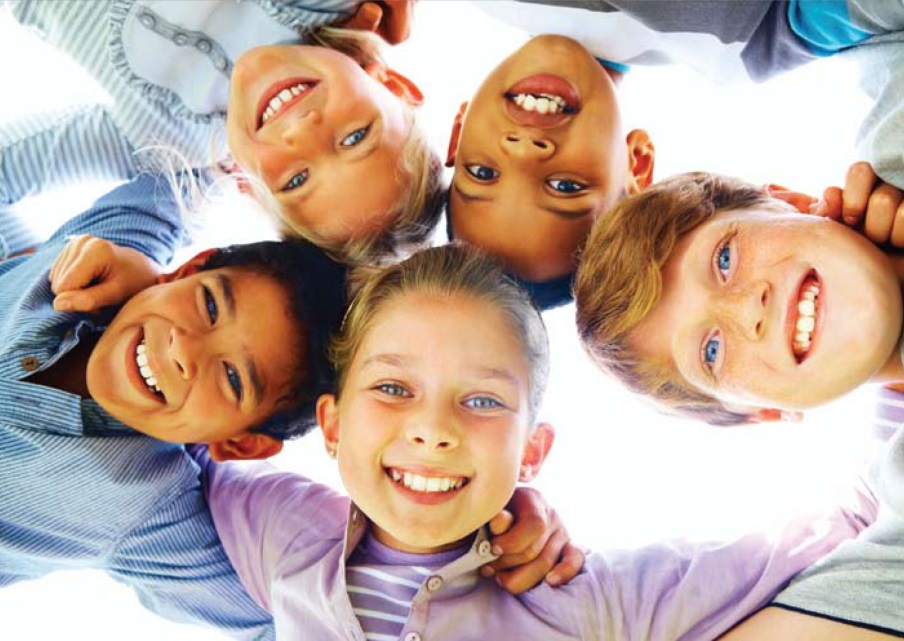